SORU 2YÜZEY AKIŞI EĞRİ NUMARASI
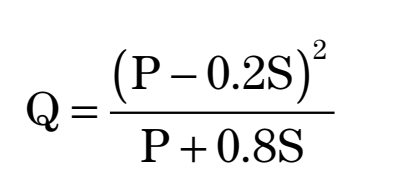 Prof. Dr. Şükran Şahin
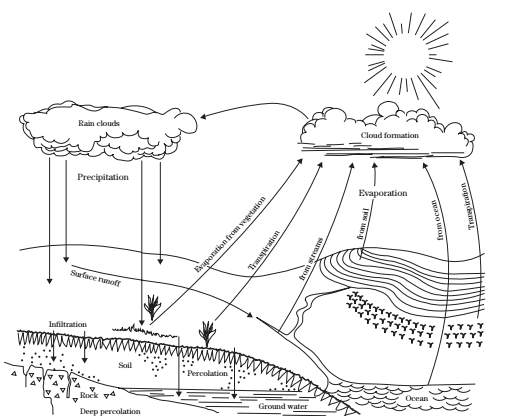 https://directives.sc.egov.usda.gov/OpenNonWebContent.aspx?content=17752.wba
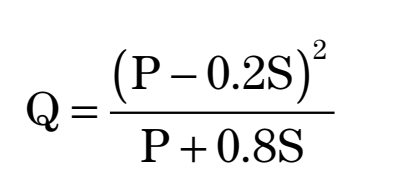 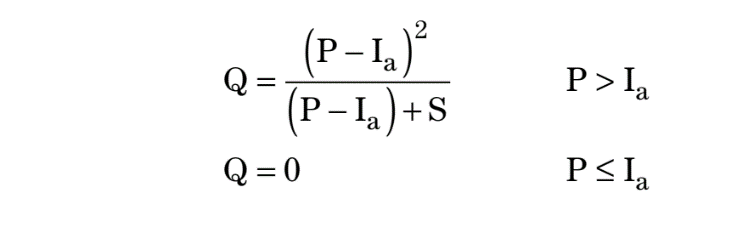 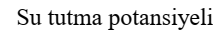 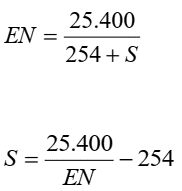 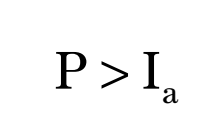 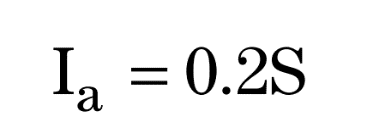 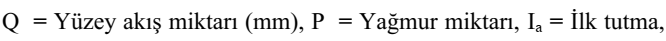 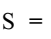 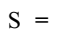 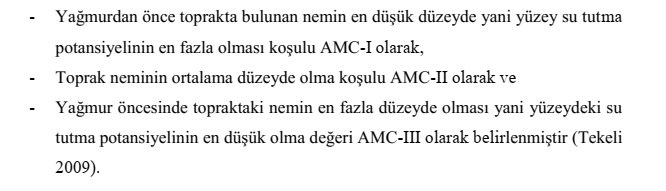 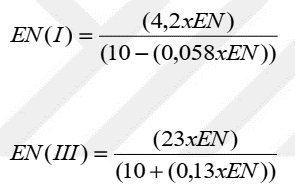 Kaynak: Müftüoğlu, 2016
Kaynak: Müftüoğlu, 2016
Eğim Uyarlanmış EN Değeri
Kaynak: Müftüoğlu, 2016
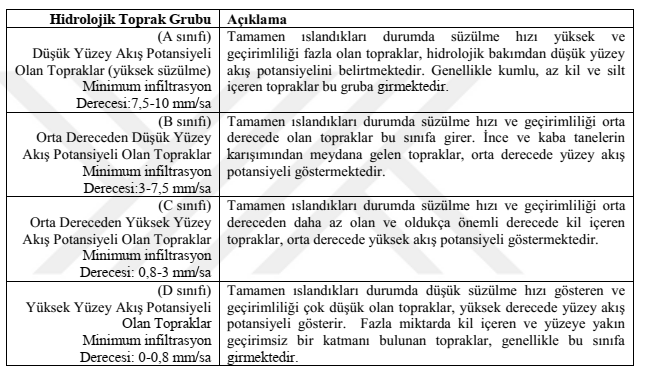 Kaynak: Müftüoğlu, 2016
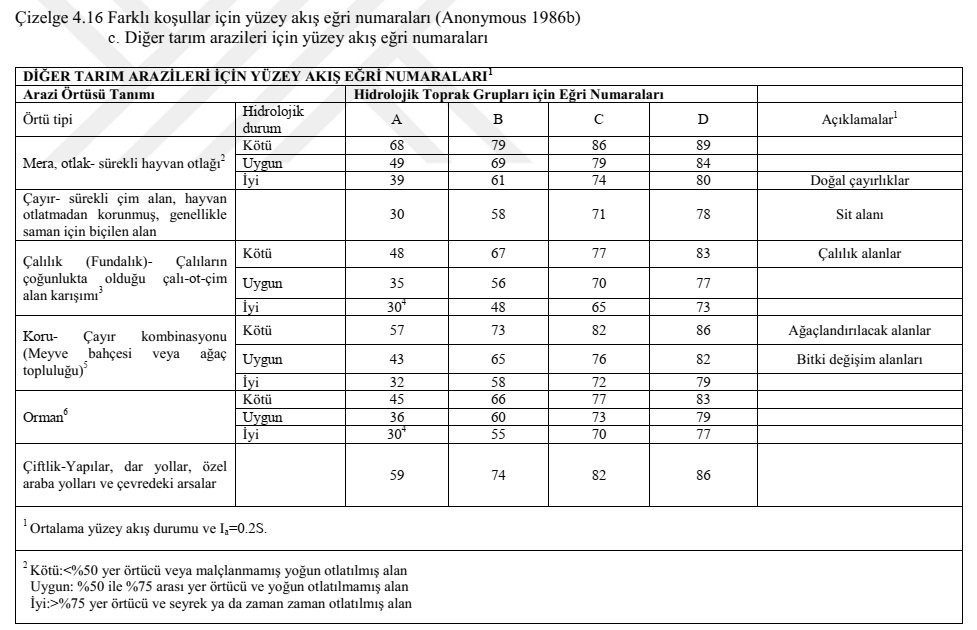 80
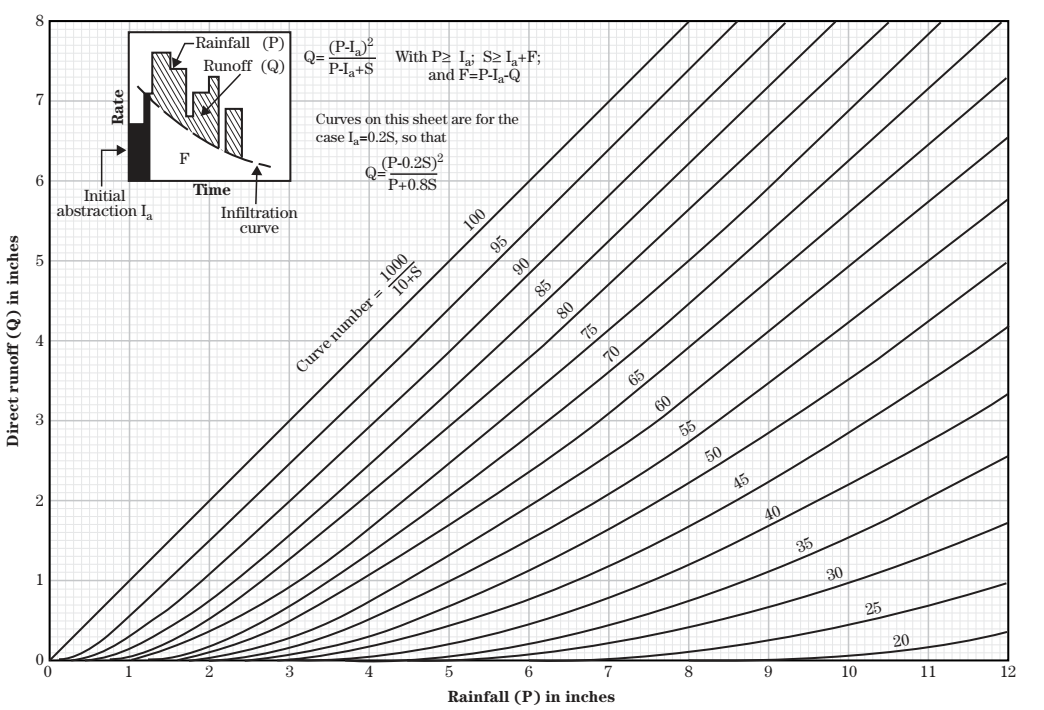 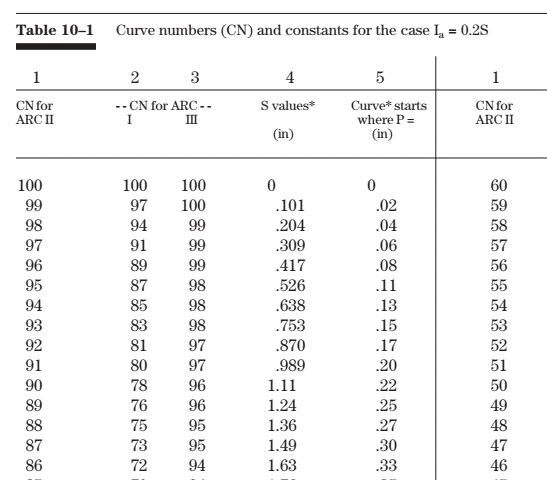 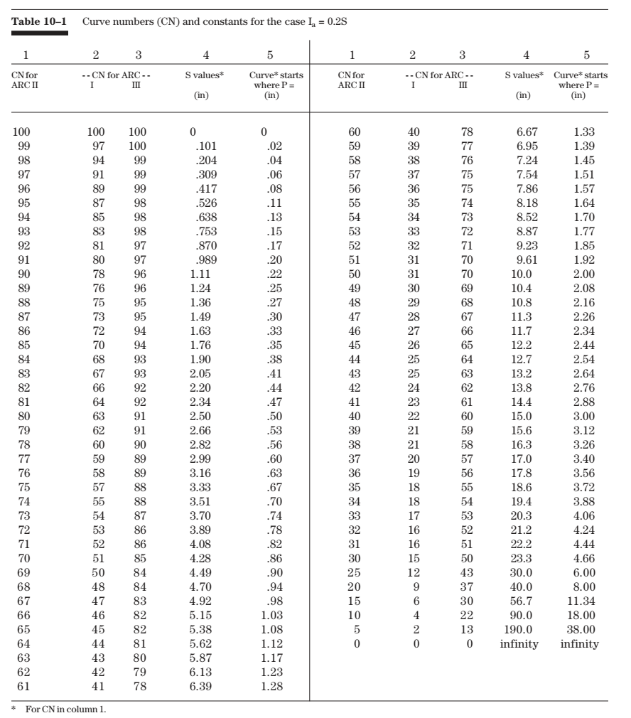 SORU-CEVAP
Veri:
Bir fırtına sırasında bir havzaya toplam 110 mm derinlikte yağmur düşüyor. Havza toprağının alan kullanımı iyi durumda mera mera ve Hidrolojik Toprak Grubu (HTG) sınıfı C. 
Soru: Yüzey akışını hesaplayınız (EN’ye göre)
YANIT
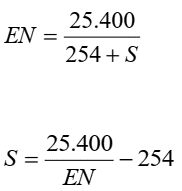 Adım 1.
CN'yi belirleyin. Çizelge’de "Mera, iyi" ve hidrolojik topraklar altında C grubu CN = 74'ü okuyun. Bu denklem’e göre S = 89,24mm’ye karşılık gelir.

Adım 2. 
Q = 46,9
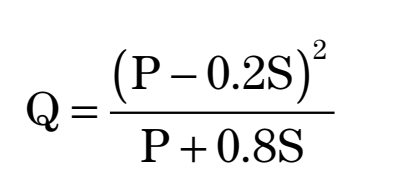